11
When Inequities Are Balanced
Began with a protest to God
Accused God of inaction and apathy
The prophet’s short sightedness
Learned God is working
Habakkuk’s Journey
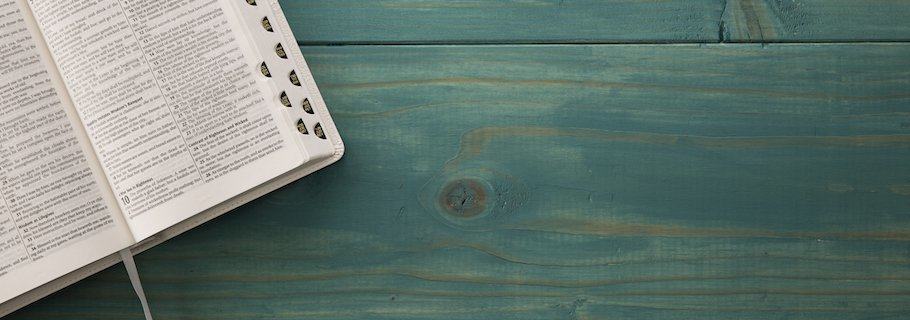 Our Present Text…
Reveals how the inequities will be balanced
Gives reason for conclusive convictions
Habakkuk’s faith triumphs
Focus is on the Almighty God
Begins and ends with a prayer
Began by looking at man’s injustice and forgetting God
The Almighty’s ways are never hindered
A Fitting Conclusion
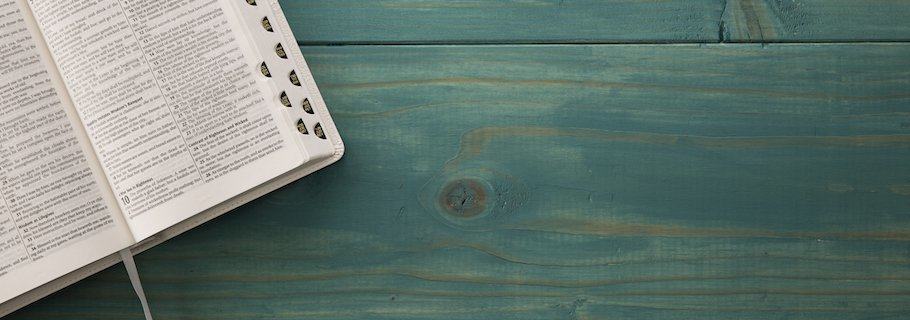 The Passage Considered
Introduced as a prayer
Scans history
Truths of 3:1-16 have become the governing standard
Had his questions answered by God
Knows that evil injustice will never escape God
Habakkuk’s Closing Thoughts
3 Responses
The prophet’s response – COMPLETE CONFIDENCE!
A Prayer of Absolute trust
Humility
Adoration
When you confront life’s perplexities with a confident prayer-life, all problems begin to take proper perspective in relation to God’s great power!
A PRAYER of absolute trust (3:1)
A FEAR regarding God’s awesome wrath (3:16a)
The Prophet’s Response
Habakkuk realized that Judah’s punishment was inevitable
God had the right to do whatever He chose with Judah
Others shared this fear of God’s wrath (Daniel 10:8; Job 40:5)
Habakkuk was completely confident
A PRAYER of absolute trust (3:1)
A FEAR regarding God’s awesome wrath (3:16a)
A RESIGNATION to wait for God to act (3:16b)
The Prophet’s Response
Habakkuk confessed his willingness to wait and submit to God’s time-table
Such submission brings rewards (Psalm 27:14)
This was not concession to evil or defeat
3 Responses
The prophet’s response – COMPLETE CONFIDENCE!
The Lord’s response – COMPLETE COMMAND!
The revival demonstrates His absolute command (3:2)
The survey demonstrated God’s absolute command (3:3-6)
The Lord’s Response
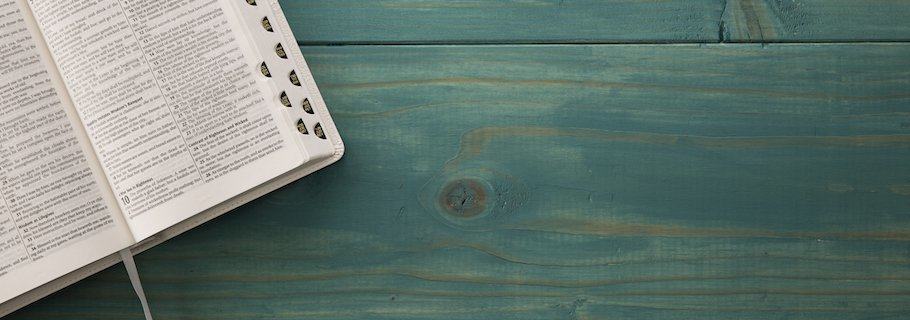 God’s Absolute Control
An awesome Warrior
A stupendous storm
Forces of plagues and pestilences
Authority to divide the earth
Everything emphasized power and authority
The God in whom we believe can act, and does act, how and when it pleases Him. Habakkuk is meditating upon the greatness and the power of God and the miraculous elements in God’s dealing with His people.
God’s Absolute Control
God’s command will render vindication to the saved and misery to those who reject justice (Rv 6:17). Confronted with such a righteous justice, the prophet pleads, “in wrath remember mercy.”
God’s Command & Control
3 Responses
The prophet’s response – COMPLETE CONFIDENCE!
The Lord’s response – COMPLETE COMMAND!
The sinner’s response – COMPLETE COLLAPSE!
Complete Collapse
Sinners will be struck with a dreaded fear – utterly collapse
Sinners will all flee! (Revelation 20:11)
The Sinner’s Plight
Startled (3:6)
Collapse (3:6)
Distress (3:7)
Abysmal ruin (3:12-15)
Admit God is the Ruler of all (3:16b)
The Sinner’s Plight
Strike terror in the hearts (Acts 2:36-37)
Should lead to this grand goal (salvation)
God’s mercy is available for all who are willing to submit, but it will not be available forever!
Remember
“His ways are everlasting!” (3:6b)
God’s behavior is predictable
This brings comfort to all struggling with injustices
There is no reason for us to be despondent if we recall God’s works in the past (Psalm 74:12-23).
Will we remember? Will we survive? Yes! But only if we…
Remember the glorious past!
Trust in God’s great power!
Believe in God’s Word!
Next Lesson: The Struggle Is Over!
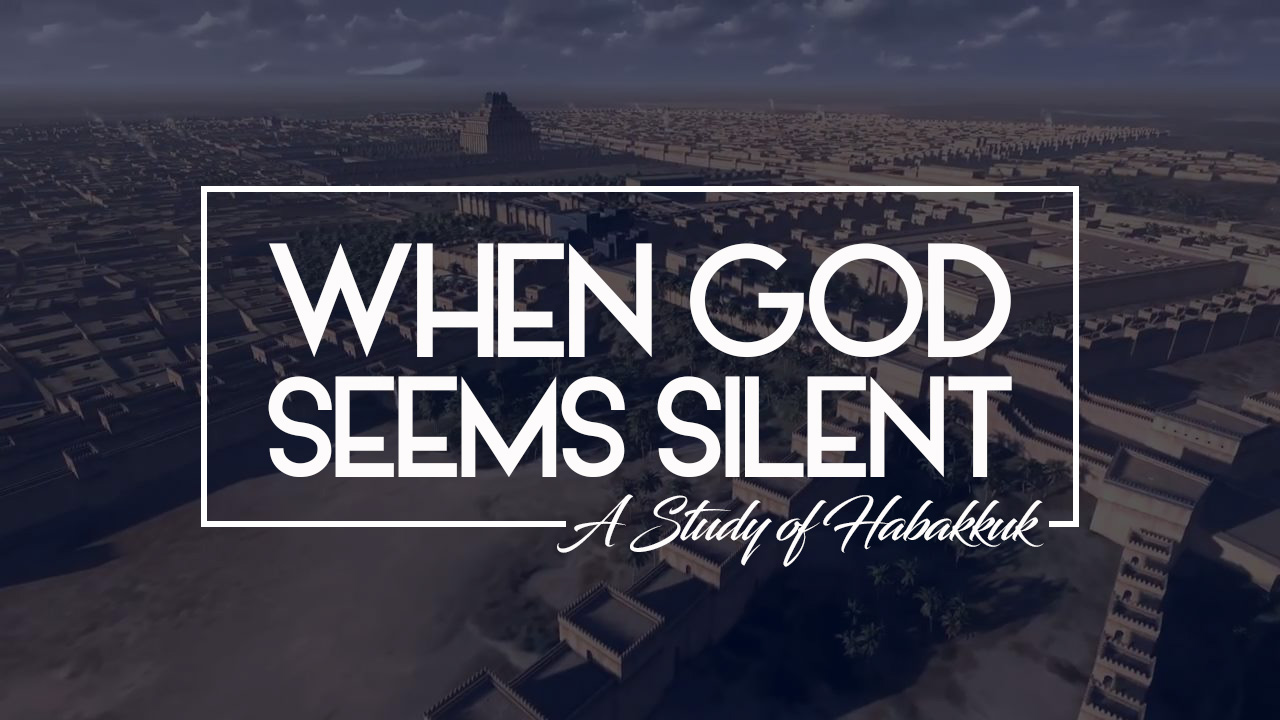